2016 HPAI H5N1 multisectoral outbreak response: Case of Cameroon
Serge Nzietchueng 
Africa Regional Deputy Director and Senior Technical Advisor 
USAID Preparedness and Response Project  East and Central Africa Region
East Africa Community Scientific Conference
Burundi, Bujumbura, March 29-31, 2017
Contribution and AcknowledgmentsTaiga: Minister of Livestock, Fisheries and Animal Industries, CameroonAndré  M. Fouda: Minster of Public Health, CameroonSali Ballo: Technical Coordinator of the Zoonotic Program, Prime Minister Office, CamroonGaston Djonwé: Director of Veterinary Service at Ministry of Livestock, Fisheries and Animal Industries, CameroonAlain G. Etoundi: Director of disease control, epidemic and pandemic at Ministry of Public Health, Cameroon Casmir Ndongo:  Director of Livestock Production at the at Ministry of Livestock, Fisheire and Animal Industries, CameroonAbel Wade: Director of the National Veterinary Laboratory, Annex Yaoundé, Cameroon Zephyrin K. Fotso: Deputy Director of veterinary drugs at Ministry of Livestock, Fisheries and Animal Industries, CameroonJean Marc Feussom : Permanent Secretary of Cameroon Epidemiosurveillance Network for Animal Disease (CENAD)Cameroon Penda Rose:Tchamba Magloire:Nko Conrad:Vitalis Chenpda: Permanent Secretary of the Zoonotic Program, CameroonAristide ABah: Cameroon Elise Seukap: Deputy Director of………….Elisabeth Dibongué: One Health Focal person and Deputy Permanent Secretary of the Zoonotic Program, CameroonMatthew Lebretton: Country Coordinator, USAID PREDICT-2 project, CameroonUbald Tamoufe: Director METABIOTA, CameroonJulius Nwobegahay: Cameroon Severin Loul: National One Health Technical Advisor, USAID Preparedness and Response ProejctBaba Soumare: Director USAID Preparedness and Response Project West Africa RegionAndrew Kitua: Director USAID Preparedness and Response Project East and Central Africa Region
Background and Context


Agriculture:  20% of GDP
60% of the active population
Livestock: 13% of agriculture GDP
Poultry population
About 75.000.000
Industrial, semi-industrial and traditional
Credit: https://en.wikipedia.org/wiki/Cameroon
2006
2016
Mai-September 2016
18 outbreaks
Exotic chicken
22,040 dead, 44,981 destroyed 
04 Regions: Center, South, West, Adamoua
Wild birds:03 cases
02 regions: North and Far North
Data Collection and AnalysisData sources:
Field observations 
Open discussions with key informants
Outbreak situational reports from MoLFAD, MoPH 
Animal Health regional Organization report
Animal Health Organization report
World Health Organization report
Food and Agriculture Organization of the United Nation report
Center for Disease Control report ProMed data bases
Outbreak Response after action review tool
Outbreak investigation and Response
Activation of EOC:Incident Chains of Commands
Directorate of Veterinary Services
Directorate of Disease Control
EOC-Directorate of disease control/MoH
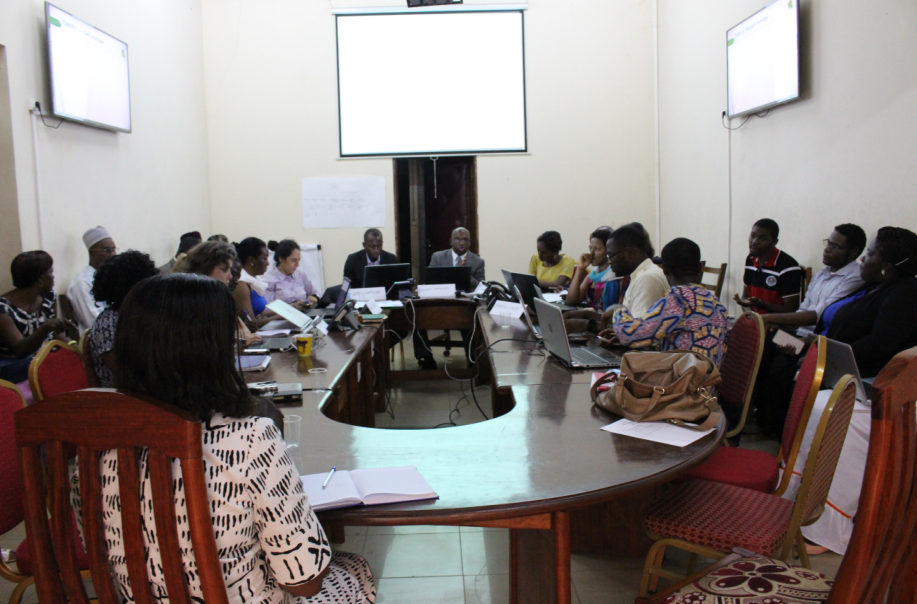 Officer of Animal disease surveillance during a EoC-MoH
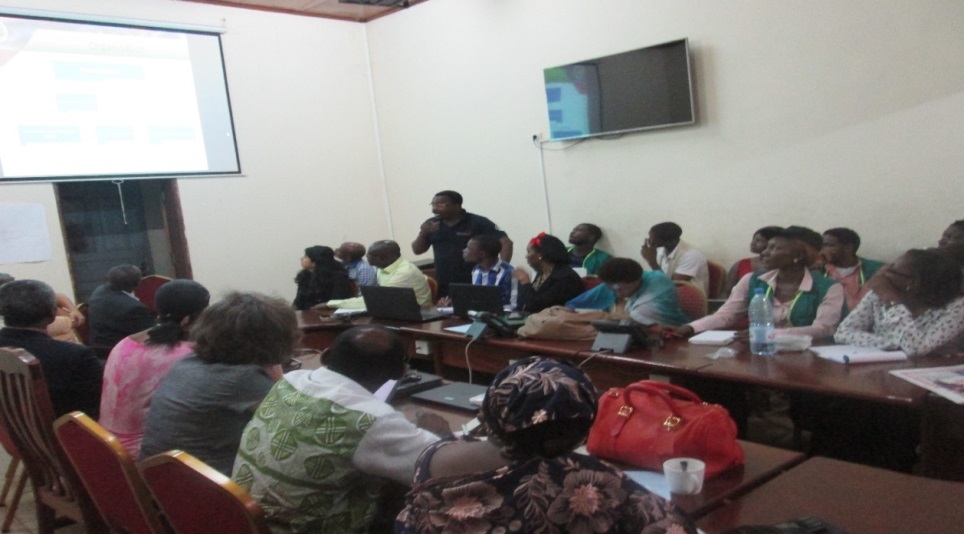 Joint-Daily  outbreak response situational Report
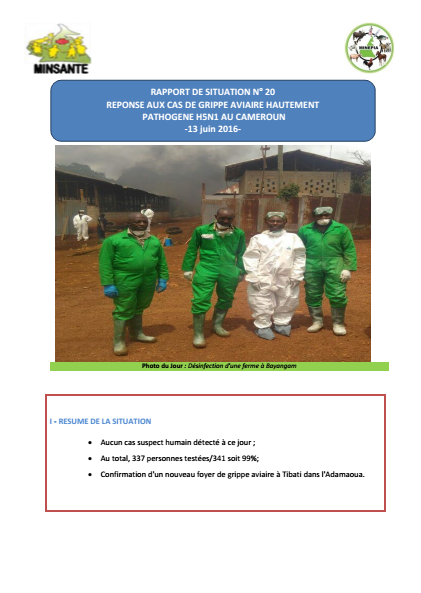 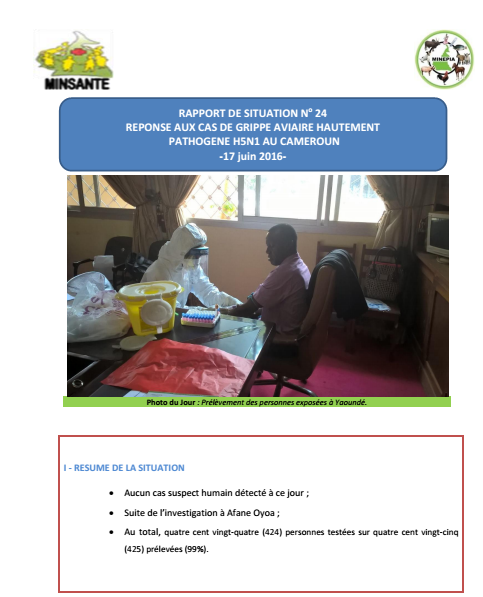 Response timeframe
Preparedness and detection GapsDetection:
High number chicken deaths reported once: 18 outbreaks
Gaps:
Weak early detection
Weak implementation of the HPAI H5N1 preparedness and response plan
Credit: RESCAM, 2016
Lessons Learnt-1
MoLFAD

Leverage on experience to  response  to African Swine fever outbreak
In-country capacity to collect, ship and perform laboratory diagnostic test

MoPH
Effective and operational EoC

Multi-sectoral
Collaboration at Ministerial and technical levels
One Health
Lessons Learnt-2
Detection

Weak early detection
No involvement of poultry units as part of the animal disease surveillance system
Preparedness

HPAI H5N1 contingency plan revised but no HPAI H5N1 preparedness activities implementation 
Late adoption of the revised plan
No in-country budget to support preparedness activities
Thank you